Cham YL, Fong AYY, Kiong Chung JB, Ling HS, Pang IX, Thien LK, Bin Chow H, En Zhe Chan I, Shu FEP, Tan CT, Koh KT, Oon YY, Said A, Ong TK
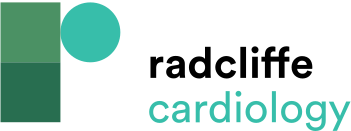 Patient Characteristics According to GDF-15 Strata
Citation: Journal of Asian Pacific Society of Cardiology 2023;2:e14.
https://doi.org/10.15420/japsc.2022.06
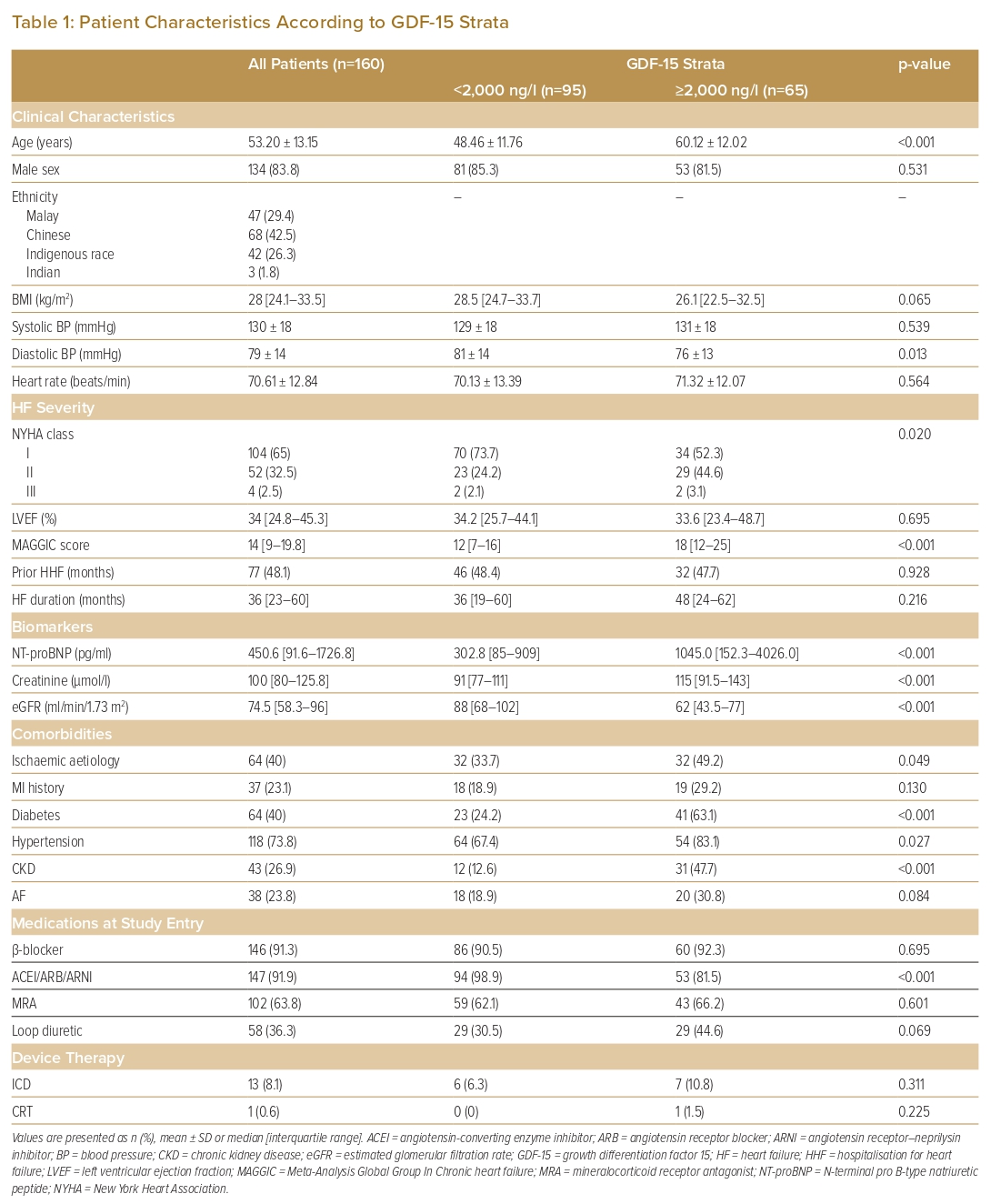